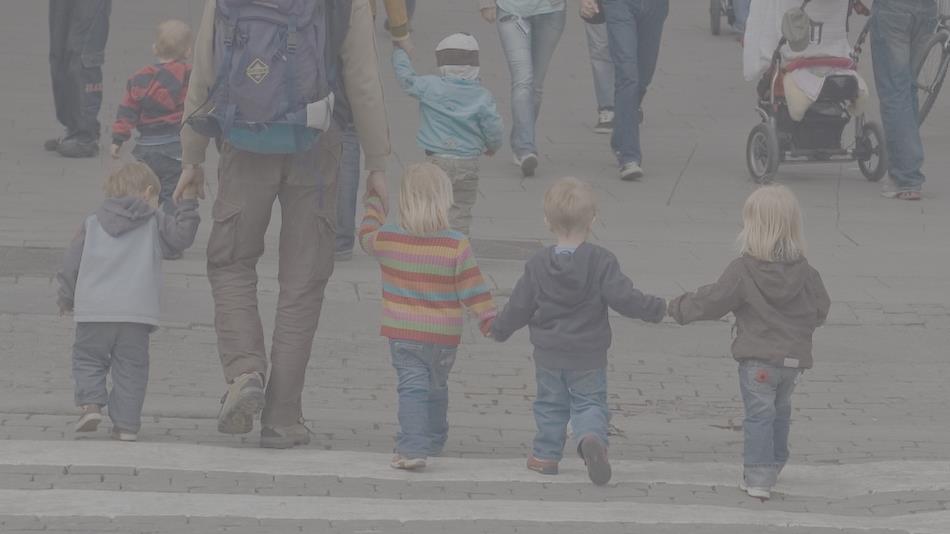 АКТУАЛЬНОСТЬ ТЕМЫ ИССЛЕДОВАНИЯ
Объект исследования – процесс обучения правилам поведения обучающихся в ходе выездных мероприятий.
Предмет исследования  - особенности обучения правилам безопасности в ходе выездных мероприятий.
Цель исследования – разработать модельусвоения правил безопасности обучающимися в ходе выездных мероприятий.
Задачи исследования:
1. Изучить состояние проблемы усвоения правил поведения в отечественной теории и практике;
2. Рассмотреть психолого-педагогические и организационно-педагогические особенности обучения правилам безопасности в системе школьного образования;
3. Определить содержание и структуру модели организации работы по усвоению правил безопасности в ходе выездных мероприятий обучающихся;
4. Выявить методические условия эффективного усвоения правил поведения обучающимися;
5. Провести апробацию разработанной модели в ходе опытно-экспериментальной работы.
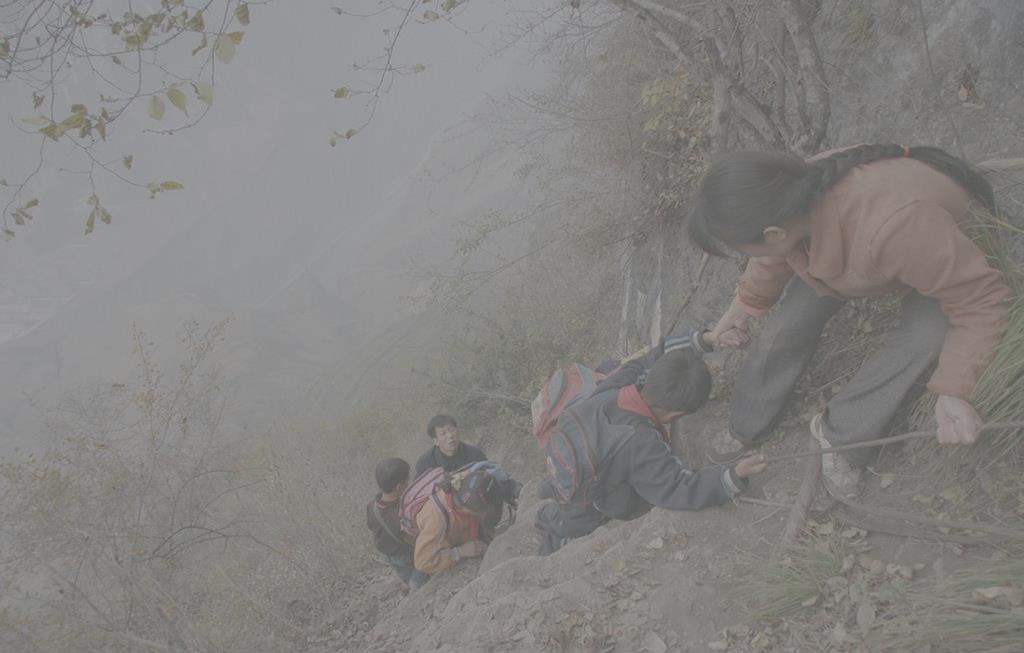 КОЛИЧЕСТВО ДЕТЕЙ ПОСТРАДАВШИХ ВО ВРЕМЯ ВЫЕЗДНЫХ МЕРОПРИЯТИЙ В РОССИИЗА ПЕРИОД 2010 - 2016 ГГ.
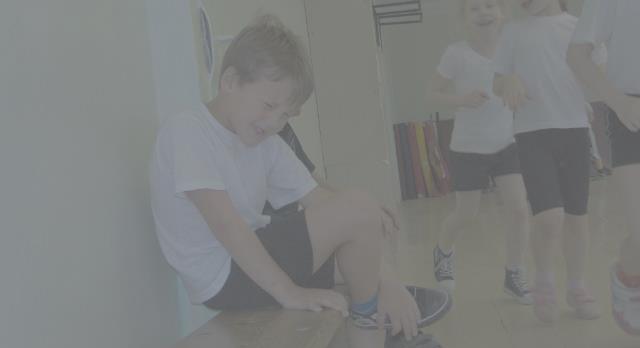 Организационно-педагогические возможности работы по усвоению правил безопасности  в образовательном процессе
Формирование безопасного поведения требует организации следующих аспектов работы: 
общую теоретическую подготовку к безопасной жизнедеятельности (осмысление общих проблем риска, безопасности, опасности и т.д.), 
формирование предметных умений и навыков (видов деятельности, которые осуществляются не только в безопасных условиях, но и в условиях риска), 
психологическую подготовку к безопасной жизнедеятельности (формирование смелости, решительности, готовности к разумному риску и т.д.), 
развитие необходимых качеств личности для безопасной жизнедеятельности (например: проницательность, дальновидность, гуманность, оптимистичность и т.п.).
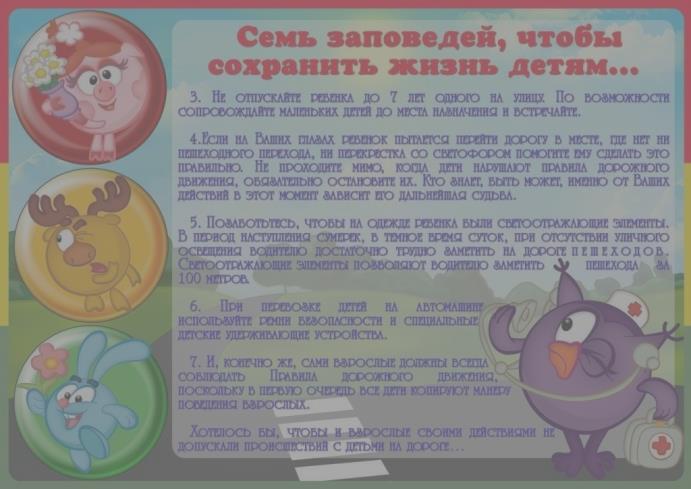 БАЗА ИССЛЕДОВАНИЯ
«Школа с углубленным изучением 
французского языка №1095»(ГБОУ Школа №1095)









г. Москва, Северо-Восточный административный округрайон Бабушкинскийул. Енисейская, дом 32, корпус 3
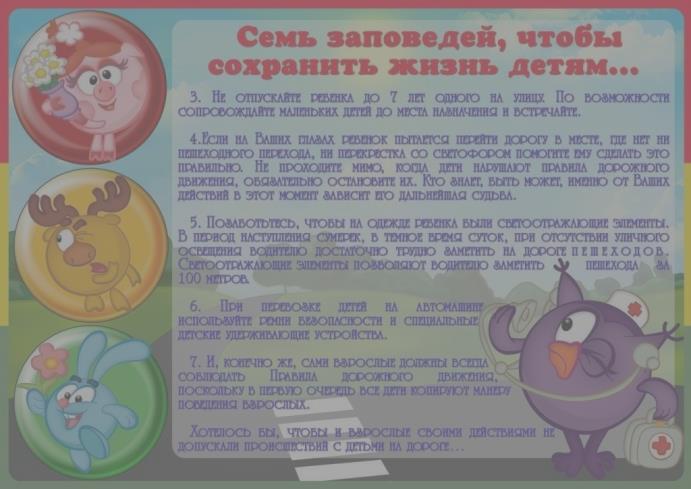 ЦЕЛЬ И ЗАДАЧИ ИССЛЕДОВАНИЯ
Цель исследования – выявить результативность разработанной модели организации работы по усвоению правил безопасности обучающимися в ходе выездных мероприятий.
 Задачи исследования:
 1. Провести диагностическое исследование особенностей усвоения правил поведения обучающихся;
 2. Осуществить подбор методов и методик формирующей работы;
 3. Провести сравнительный анализ результатов эффективности применения разработанной модели по усвоению правил безопасности в ходе выездных мероприятий.
 Для решения первой задачи нами были использованы критерии (знания и умения) и показатели усвоения правил безопасности школьниками:
знания о правилах безопасности на открытых водоемах, проезжей части; иметь представления об оказании первой помощи при обморожении, укусах насекомых, травмах; знания о мерах безопасности при выходе на лед;
умения правильно переходить нерегулируемый перекресток, умение оказывать первую помощь при ожогах и мелких травмах, умение безопасно разводить костер. 
 С целью проверки знаний обучающихся были проведены беседа и тестирование.
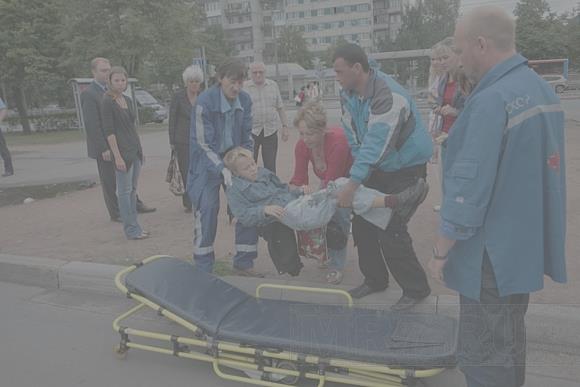 АНАЛИЗ РЕЗУЛЬТАТОВ АПРОБАЦИИ ПРИМЕНЕНИЯ МОДЕЛИ ОРГАНИЗАЦИИ РАБОТЫ ПО УСВОЕНИЮ ПРАВИЛ БЕЗОПАСНОСТИ ОБУЧАЮЩИМИСЯ В ХОДЕ ВЫЕЗДНЫХ МЕРОПРИЯТИЙ
Результаты исследования объема знаний правил безопасности
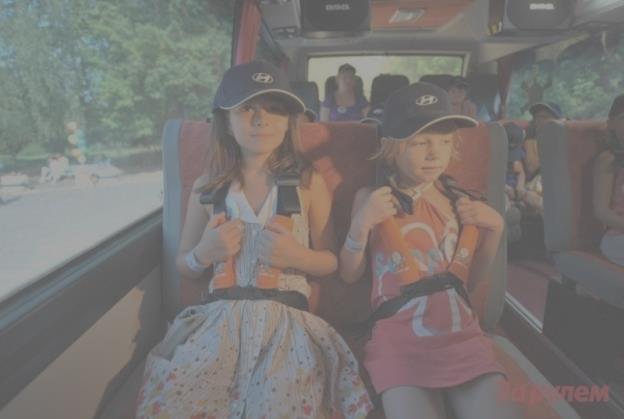 СРАВНИТЕЛЬНЫЕ ДАННЫЕ ПОКАЗАТЕЛЕЙ  УРОВНЯ ЗНАНИЙ ОБУЧАЮЩИХСЯ
ЭКСПЕРИМЕНТАЛЬНОЙ И КОНТРОЛЬНОЙ ГРУППАХ
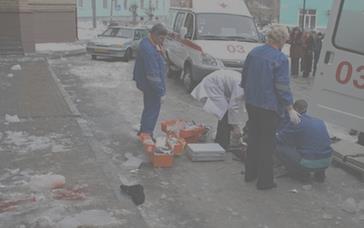 СРАВНИТЕЛЬНЫЕ ДАННЫЕ НАБЛЮДЕНИЯВ ЭКСПЕРИМЕНТАЛЬНОЙ И КОНТРОЛЬНОЙ ГРУППАХ
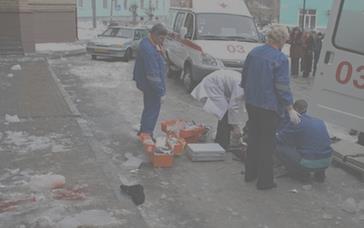 СРАВНИТЕЛЬНЫЕ ДАННЫЕ НАБЛЮДЕНИЯВ ЭКСПЕРИМЕНТАЛЬНОЙ И КОНТРОЛЬНОЙ ГРУППАХ
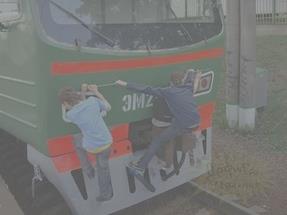 ПОСЛЕ ОКОНЧАНИЯ ФОРМИРУЮЩЕЙ ЧАСТИ ЭКСПЕРИМЕНТА БЫЛО ПРОВЕДЕНО ПОВТОРНОЕ ТЕСТИРОВАНИЕ
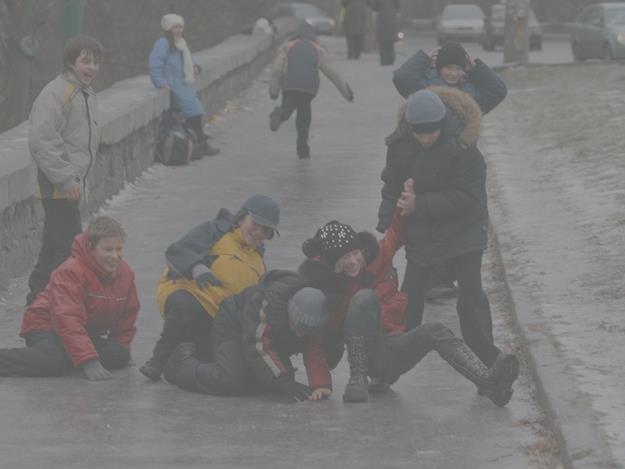 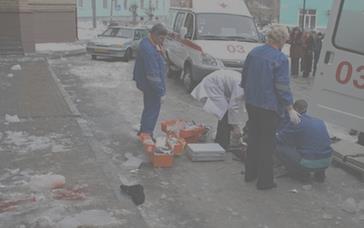 ЗАКЛЮЧЕНИЕ
В  учебном процессе образовательной организации осуществляются совместные действия педагога и обучающихся, но недостаточные для эффективного овладения обучающимися правил безопасности, происходит  формирование опыта неправильного поведения, что является причиной возникновения опасных ситуаций или потерь в опасных ситуациях; формирование опыта неуспешного поведения в опасных ситуациях, формирования неправильных действий первой помощи при травмах.
Причины низких показателей, полученных в процессе диагностики знаний правил безопасности во время выездных мероприятий, умений их применять на практике, а также отношение к своему здоровью обусловлены неумением педагогов организовывать работу среди обучающихся по усвоению правил безопасности в процессе образовательной работы.
Динамика показателей по результатам беседы с детьми и педагогами, тестирования, методик на выявление особенностей отношения обучающихся к своему здоровью показала эффективность проведенной работы, основанной на апробации разработанной нами модели, которая включает работу не только с педагогами  и обучающимися, но также и их родителями.
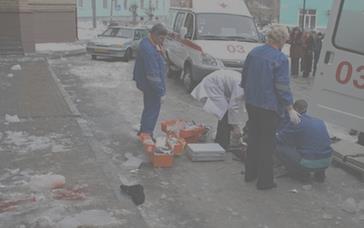 РЕКОМЕНДАЦИИ
Несмотря на существующие проблемы, повысить эффективность работы педагогов с обучающимися по изучению правил безопасности в ходе выездных мероприятий помогут следующие рекомендации:
систематичность организации внеурочной деятельности;
использование активных методов обучения при проведении
внеурочных занятий;
обеспечение сотрудничества с другими образовательными
организациями дополнительного образования при организации внеклассной деятельности;
использование при проведении внеклассных занятий личностно-
деятельностного подхода;
организация внеклассной работы с учётом индивидуальных
и возрастных особенностей обучающихся;
обеспечение сочетания педагогического руководствас
самостоятельностью обучающихся;
применение межпредметных связей при организации внеклассной работы;
привлечение родителей для участия во внеклассных занятиях…
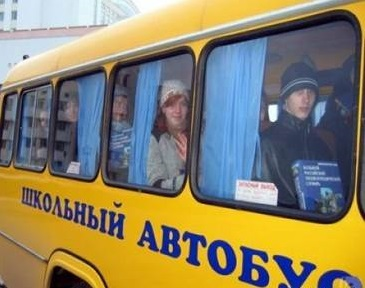 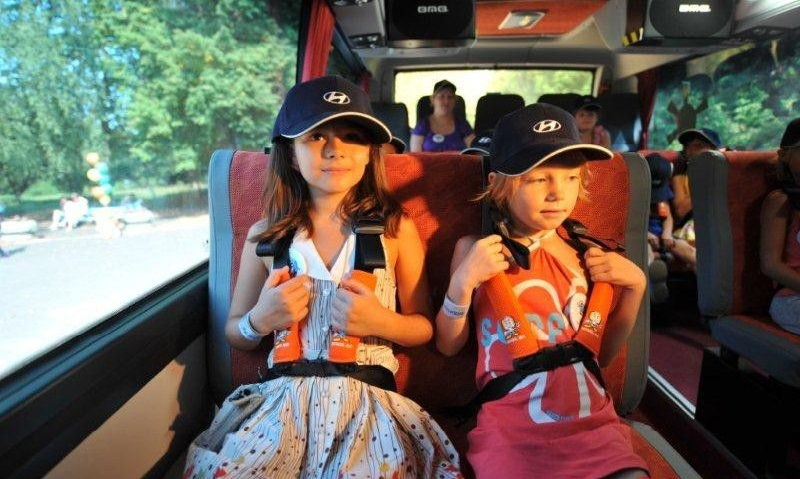 Спасибо за  внимание !